Temperate Deciduous Forests
Eastern coast of US, Southern coast of Canada, most of Europe, parts of Japan, China and Australia
changing seasons and leaf fall
oak, maple, beech, birch trees
deciduous-shed leaves in autumn
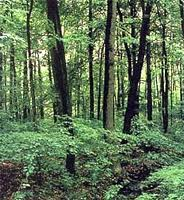 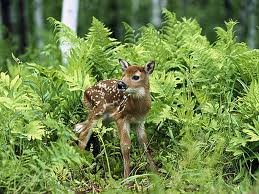 Temperate Deciduous Forests
rainfall sufficient year round
cold winters halt plant growth for several months
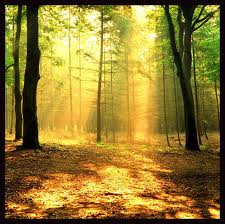 Temperate Deciduous Forests
animals hunted near extinction
protection and hunting regulations
deer, moose, gray foxes
Grasslands
North America, steppes of Russia, veld of South Africa, pampas of Argentina
interior portions of many continents
covered with grasses and small leafy plants
significant rainfall
hot summers and cold winters
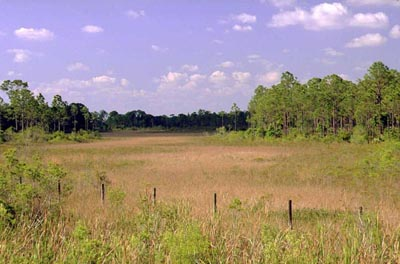 Grasslands
interactions among animals and plants shape the environment
stable
do not undergo ecological succession
wheat, corn, other grains heavily farmed
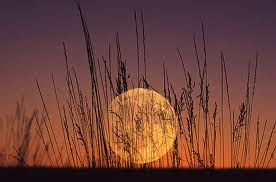 Tropical Rain Forests
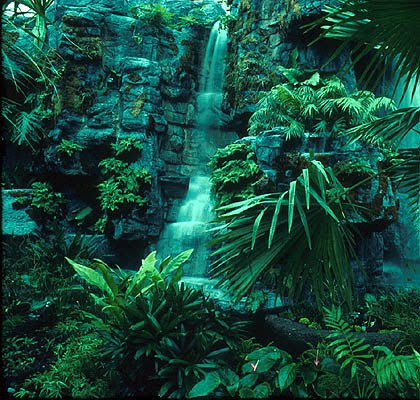 warms temperatures and rain fall year round
200-400 cm
25 degrees C
South America, Southeast Asia, Africa, Central America
Tropical Rain Forests
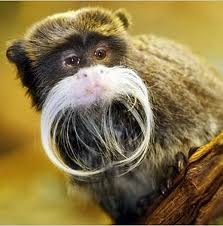 home to more species of plants and animals than can be found in all the rest of the land biomes combined!!
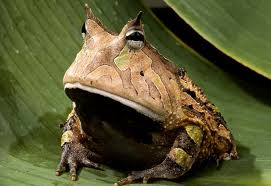 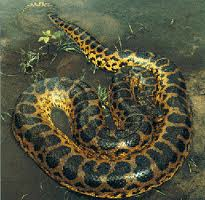 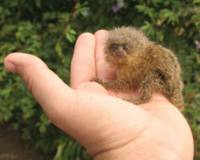 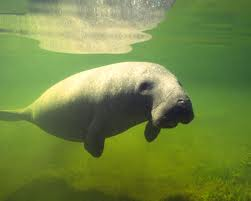 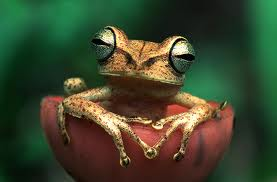 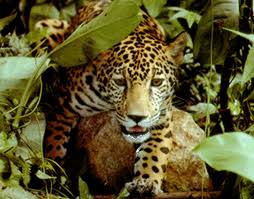 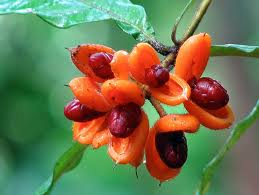 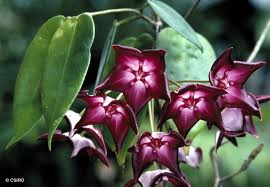 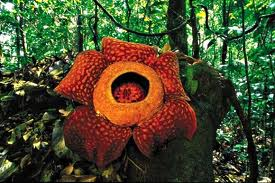 Tropical Rain Forests
Trees grow up to 70 m
canopy
tree dwellers
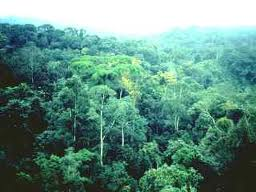 Tropical Rain Forests
animal life is rich and varied
colorful insects and birds
reptiles, small mammals, amphibians
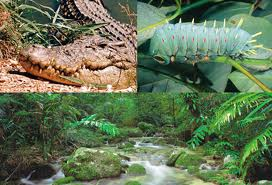 Tropical Rain Forests
many animals and plants produce chemicals that may be useful in fighting some types of diseases
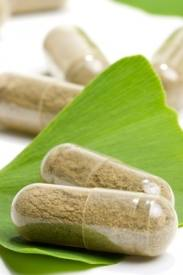 Deserts
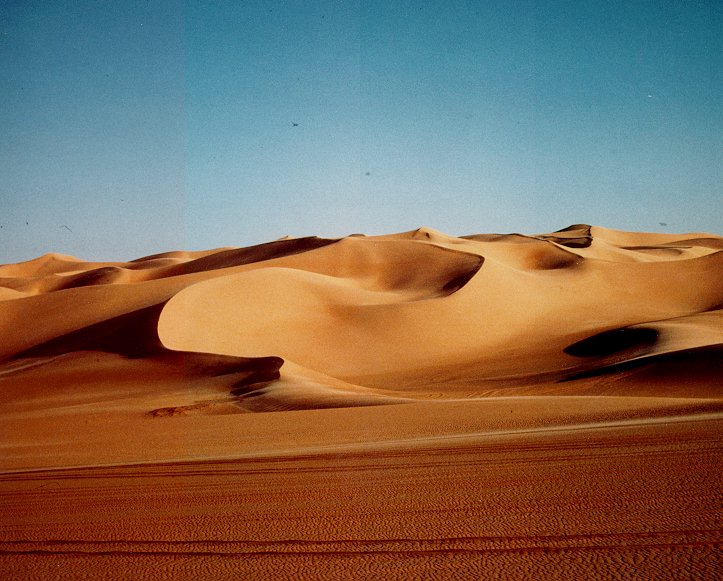 less than 25 cm of rainfall annually
Sahara in Africa
world’s largest desert
rain almost NEVER falls
wind hot and dry
almost nothing grows 
lizards, insects, scorpions, snakes, birds
Deserts
Seasonal Deserts
some rainfall
Cold Deserts
brief rainy season
permits growth of grasses and shrubs 
soil is often very fertile
Aquatic Biomes
Water ecosystems
freshwater, marine, estuaries
Abiotic factors that affect organisms found in the aquatic biomes
light intensity
amounts of O2 and CO2 dissolved in water
availability of organic and inorganic nutrients
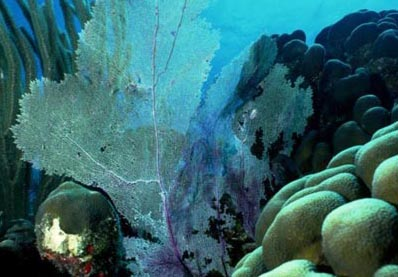 Freshwater Biomes
Rivers, streams, lakes
drinking water, food
tiny plants and animal swim / drift through water
eaten by fishes and amphibians
eat vegetation and insects that fall into the water
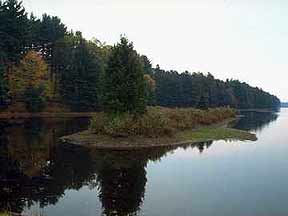 Marine Biomes
ocean
covers most of the surface of the Earth
photosynthesis takes place in upper region
photic zone
30m to 200m
phytoplankton and algae
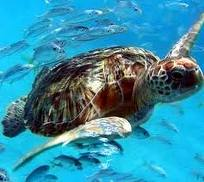 Marine Biomes
Intertidal zone
Neritic zone
Open-sea zone
Deep-sea zone
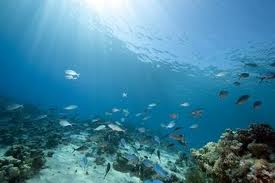 Intertidal Zone
most difficult zone for organisms to live in
radical changes in their surroundings
clams, barnacles, seaweed, sea urchins, snails, starfish
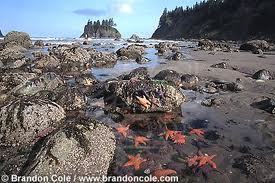 Neritic Zone
extends from low-tide line to the edge of the open sea
large algae (seaweed) abundant
photic zone
giant kelp
meadows of turtle grass
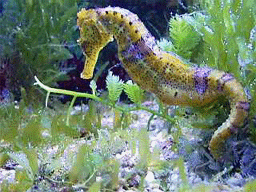 Open-Sea Zone
phytoplankton are responsible for 80-90% of Earth’s photosynthetic activity
eaten by larger animals
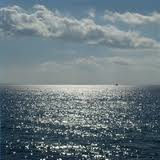 Open-Sea Zone
dolphins, whales, sea birds (albatrosses)
nutrients scarce
phytoplankton relatively low
limits the number of animals
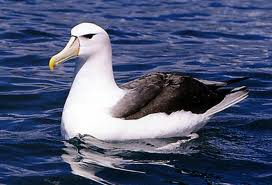